Teoriya Resheniya Izobretatelskikh Zadatch
Theory of the Solution of Inventive Problems
TRIZ解題流程圖
問題分析
1.功能分析     2.最後理想結果分析
3.資源分析     4.確立抵觸區
選擇TRIZ工具
已知該作什麼
卻不知如何進行
衝突問題發生
系統須要改善
科學效應工具庫
發明原理工具庫
系統演化預測工具
新問題
解答評估
實施
Innovation Roadmap with TRIZ & Goldfire Innovator
Innovation Trend
Analysis
(Patents Analytics)
Device/Process Analysis and Problem Statement Tools
Hybrid System  Design (Feature Transfer)
Project Description
Company Profile
Root Cause 
Analysis
Competitive Analysis
of Intellectual Activity
Process Function 
Analysis
Device Function 
Analysis
Technology Analysis
Patent Citation
Design Simplification  (Trimming)
Semantic Search
Problem & Solution Manager - Problems/Solutions Evaluation & Selection
Researcher – Problem Solving Tools
System  
Modification 
Patterns (Prediction)
Personal Knowledge
Bases
Corporate
Knowledge
Bases
Inventive
Principles
IMC Scientific Effects
Patent 
Collections
TechOptimizer™ 
Modules
Report 
Generator
Problem & Solution Manager -  
Concepts Evaluation & Selection
“New"  Modules
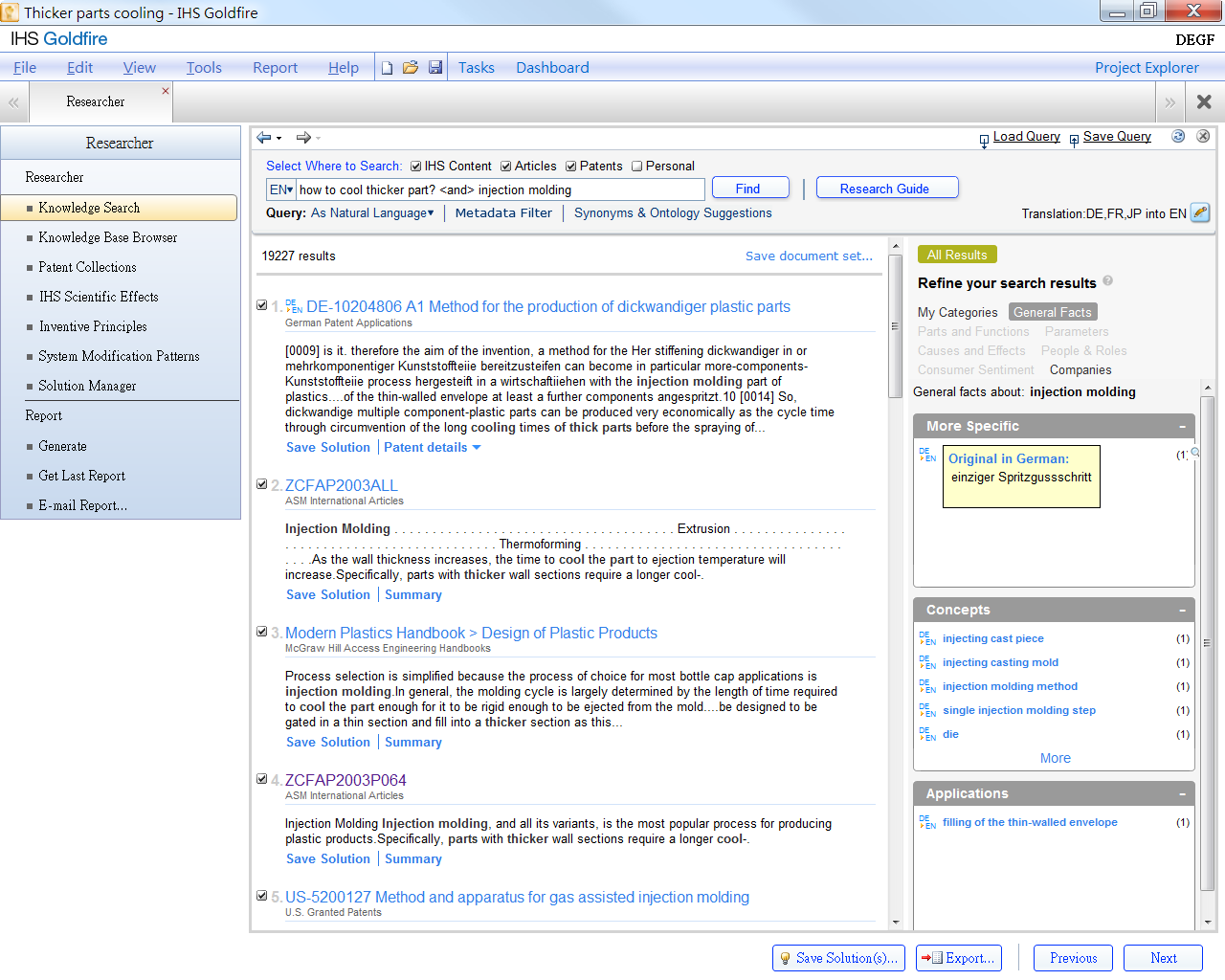